УПРАВЛЕНЧЕСКАЯ ЭКОНОМИКА
Целью дисциплины «Управленческая экономика» является формирование теоретических знаний и выработка практических навыков и умений в области экономики для принятия управленческих решений.
Задачи учебной дисциплины:
1. Формирование у обучающихся умения использовать экономические понятия и методы анализа при выработке и принятии управленческих решений.
2. Формирование у обучающихся навыков оптимального распределения ограниченных ресурсов.
3. Формирование у обучающихся навыков использования экономической теории и ее аналитических средств для решения практических проблем.
В содержание дисциплины «Управленческая экономика» входит изучение следующего круга вопросов: 
 
РАЗДЕЛ 1. ОСНОВЫ УПРАВЛЕНЧЕСКОЙ ЭКОНОМИКИ
 
РАЗДЕЛ 2. ТЕОРИЯ ПОВЕДЕНИЯ ПОТРЕБИТЕЛЕЙ И РЫНОЧНЫЙ СПРОС 
 
РАЗДЕЛ 3. ТЕОРИЯ ПРОИЗВОДСТВА, ИЗДЕРЖЕК, ПРИБЫЛИ И РЫНОЧНОЕ ПРЕДЛОЖЕНИЕ. ВЫРАБОТКА УПРАВЛЕНЧЕСКИХ РЕШЕНИЙ В УСЛОВИЯХ РИСКА 
 
РАЗДЕЛ 4. ГОСУДАРСТВО, РЫНОЧНАЯ ЭКОНОМИКА И УПРАВЛЕНЧЕСКИЕ РЕШЕНИЯ ФИРМЫ
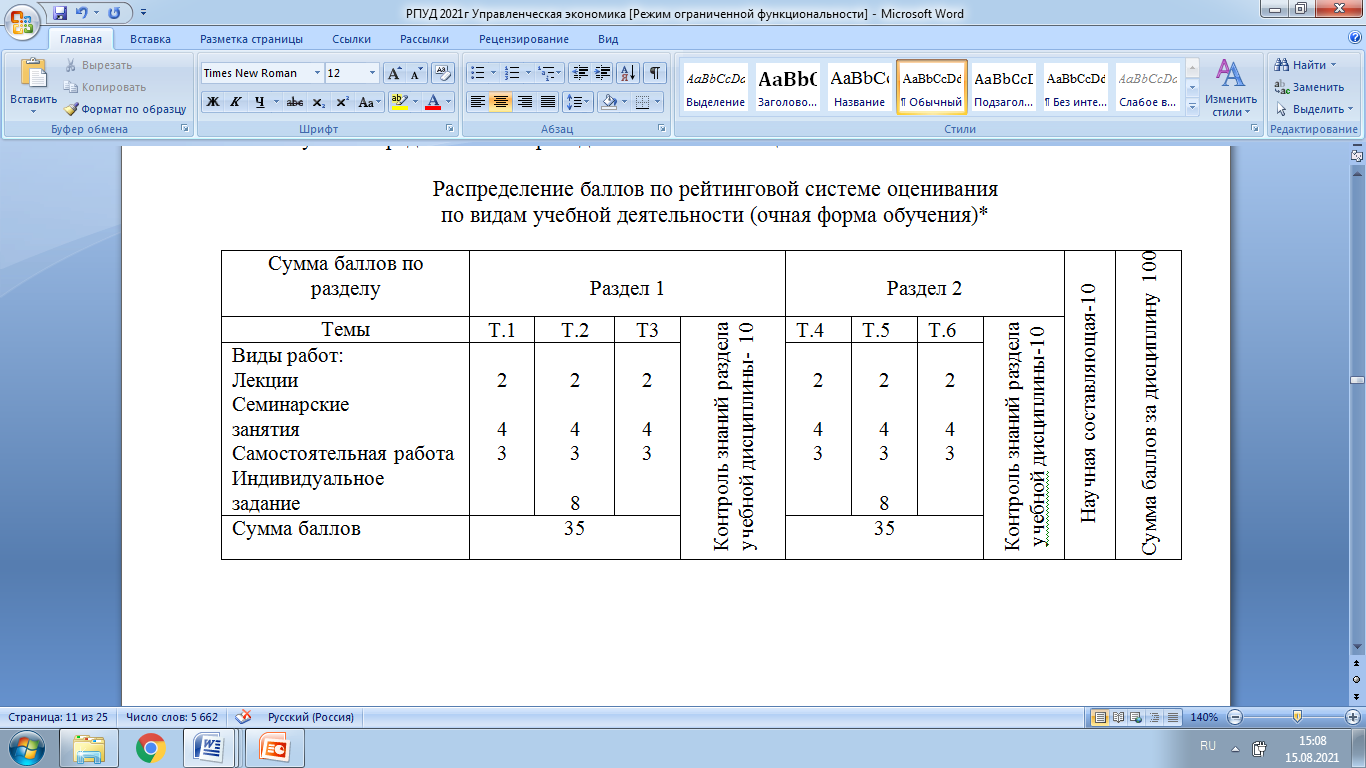 РАЗДЕЛ 1. ОСНОВЫ УПРАВЛЕНЧЕСКОЙ ЭКОНОМИКИ
ТЕМА 1. УПРАВЛЕНЧЕСКАЯ ЭКОНОМИКА: СОДЕРЖАНИЕ, ЦЕЛИ И ЗАДАЧИ

1.1.История возникновения науки и генезис категории «Управленческая экономика»
1.2.Объект и предмет исследования управленческой экономики
1.3. Профессиональные задачи менеджера через призму управленческой экономики
1.4.Инструментарий управленческой экономики
1.5.Методология управленческой экономики
Понятие управленческая экономика вёл американский экономист Джоэль Дин в 1951 году, определив, что управленческая экономика — это использование экономического анализа для формулировки политических курсов бизнеса.
Рис.1.1. История возникновения науки «Управленческая экономика»
Общие элементы:
1) управленческая экономика - это способ применения экономической теории, особенно ее микроэкономического раздела, к практическому решению проблем;
2) эта дисциплина может быть использована для повышения качества управленческих решений;
3) управленческая экономика связана с выработкой решений по оптимальному распределению ограниченных ресурсов между конкурирующими направлениями работ, как в частном, так и в общественном секторах.
Категории, которыми оперирует «Управленческая экономика»: 
экономические решения — решения о том, что производить, как производить, кому получать результаты; 
экономика бизнеса — инструмент принятия управленческих решений и перспективного планирования со стороны руководства, применение экономической теории к управлению бизнесом;
ограниченность ресурсов — состояние, при котором ресурсы ограничены относительно спроса на их использование;
экономический риск – возможность потерь вследствие случайного характера  результатов 
принимаемых  решений; 
неопределенность — не существует метода определения вероятности случайных событий в будущем; 
альтернативная стоимость — наилучшая стоимость из упущенных в результате выбора конкретного альтернативного варианта.
Объект исследования управленческой экономики - экономические агенты : производители, потребители и их решения, связанные с объемами производства и приобретения товаров и услуг с учетом потребностей, цен, выгод и затрат.

Предмет управленческой экономики - деятельность руководства фирмы по максимизации экономической эффективности организационного механизма на основе практического применения положений экономической теории и экономического анализа.
«Экономист может использовать свою способность строить теоретические модели и применять их к любой коммерческой проблеме, какой бы сложной она ни была, разбивать ее на составляющие и описывать связь между этими компонентами, тем самым способствуя систематическому поиску оптимального решения». 


Американский экономист Уильям Баумоль
Основными общенаучными методами управленческой экономики являются:
- индукция и дедукция, 
- анализ и синтез, 
- метод аналогии, 
- эмпирический и причинно-следственный (каузальный) методы.
Спасибо за внимание!